Objectif : Reconstituer la couverture d’un album lu en classe à partir d’indices visuels.
Reconstitue la couverture de l’album « Le navet géant ».
Objectif : Reconstituer la couverture d’un album lu en classe à partir d’indices visuels.
Reconstitue la couverture de l’album « Le navet géant ».
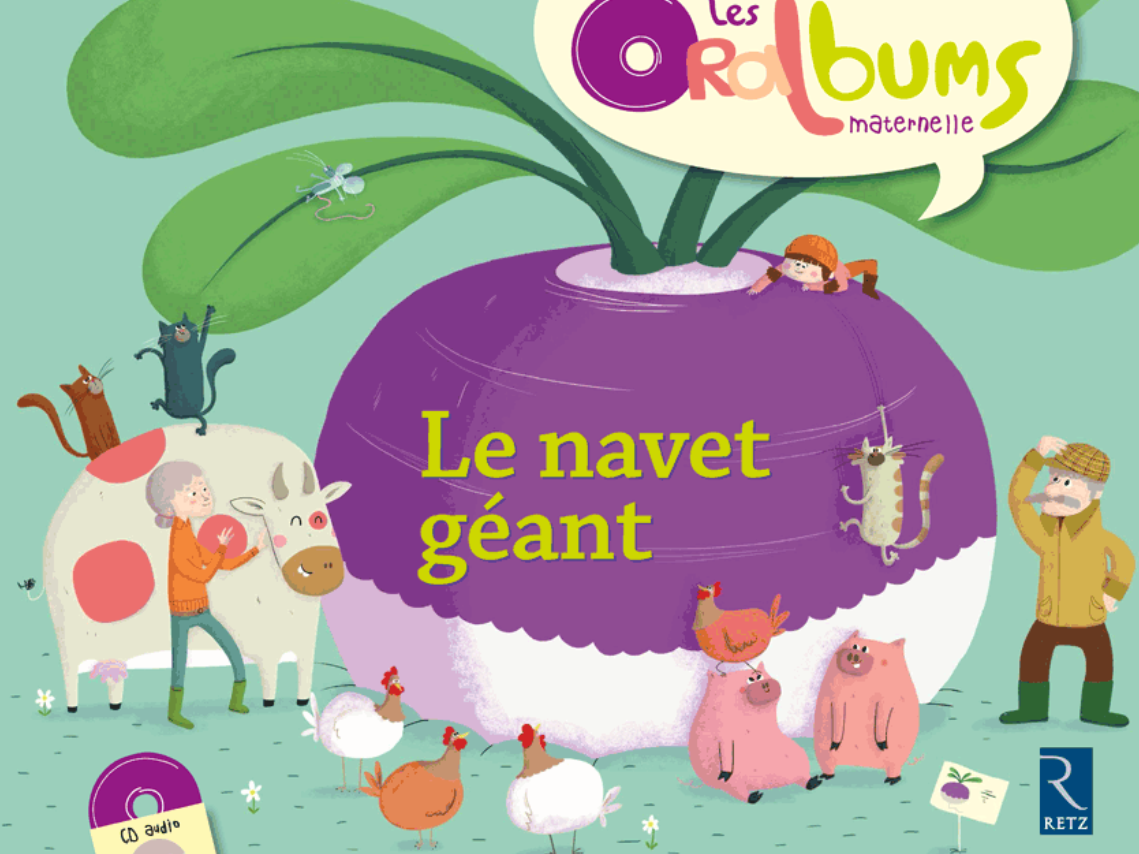 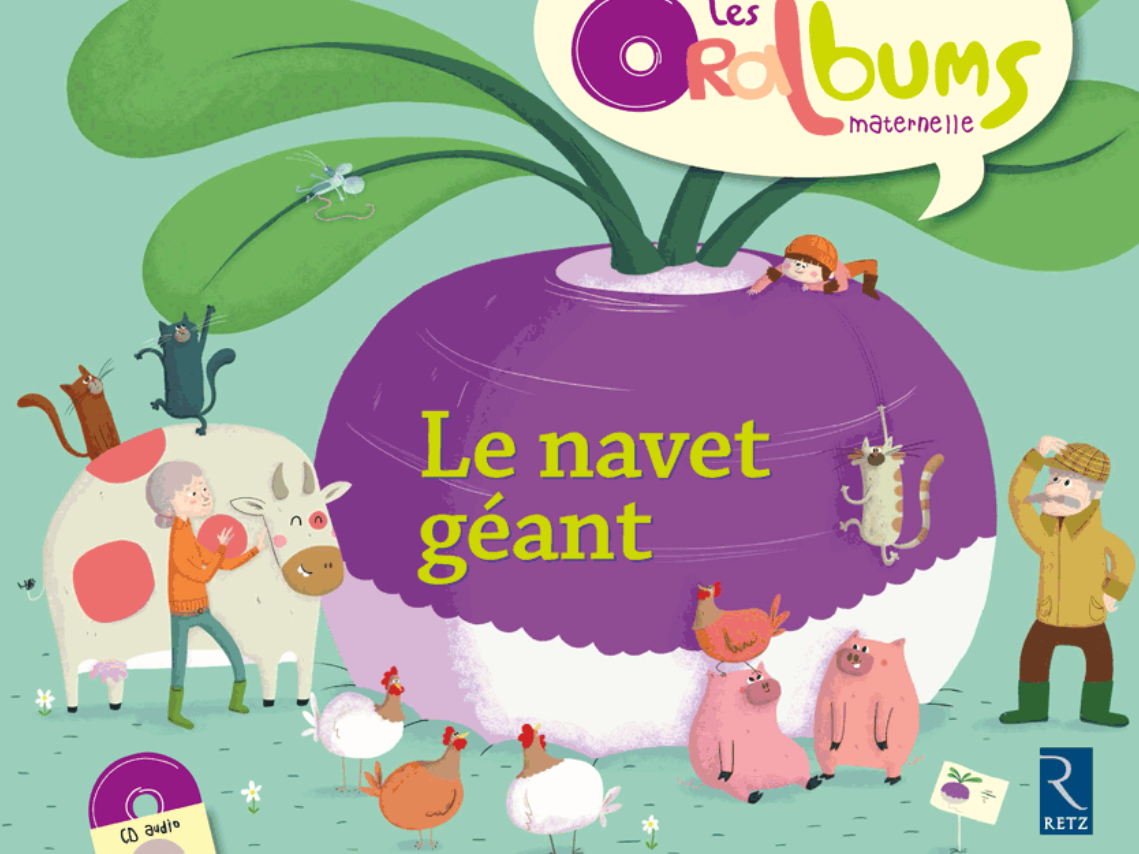 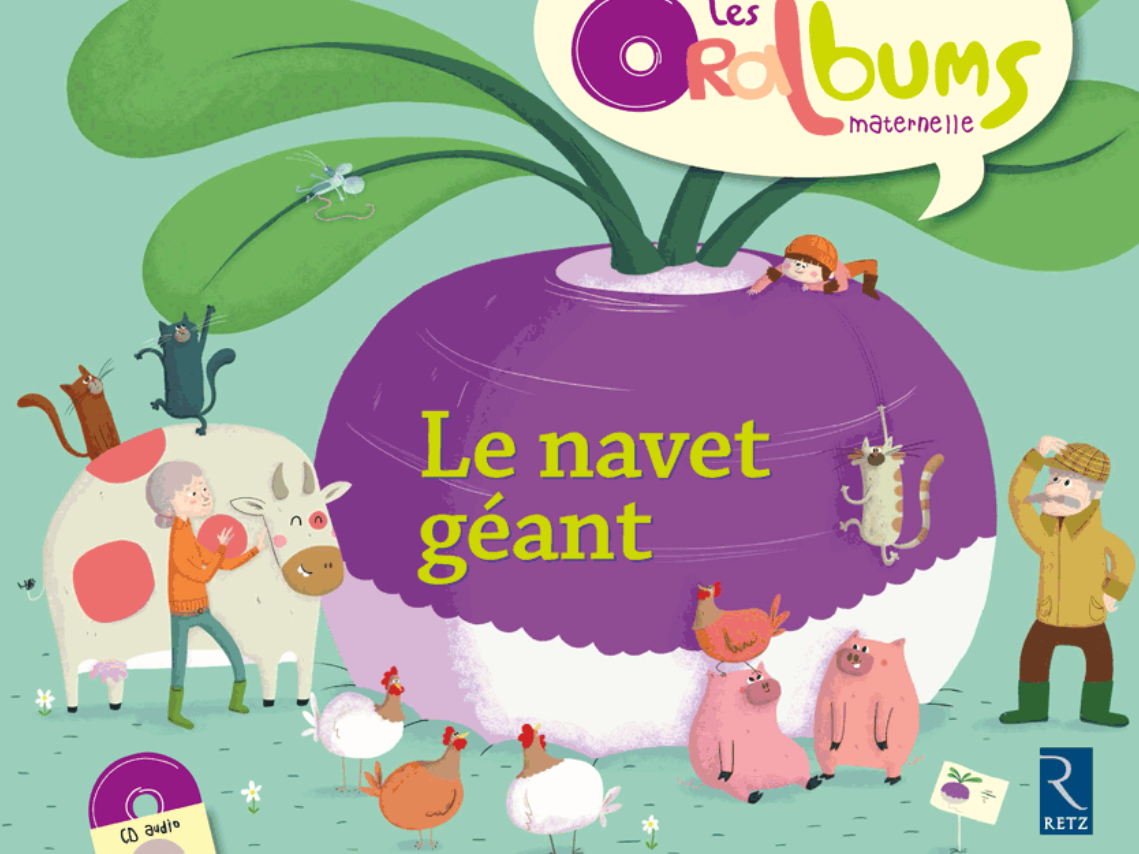 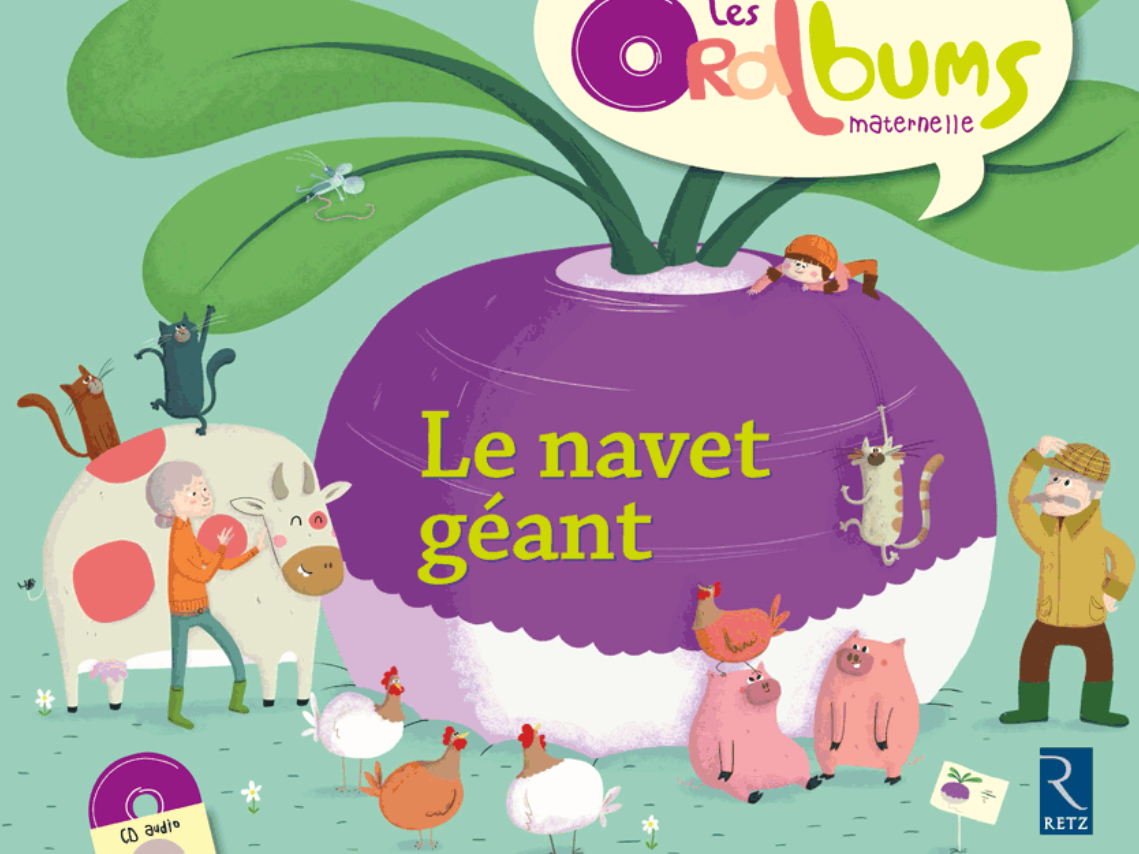 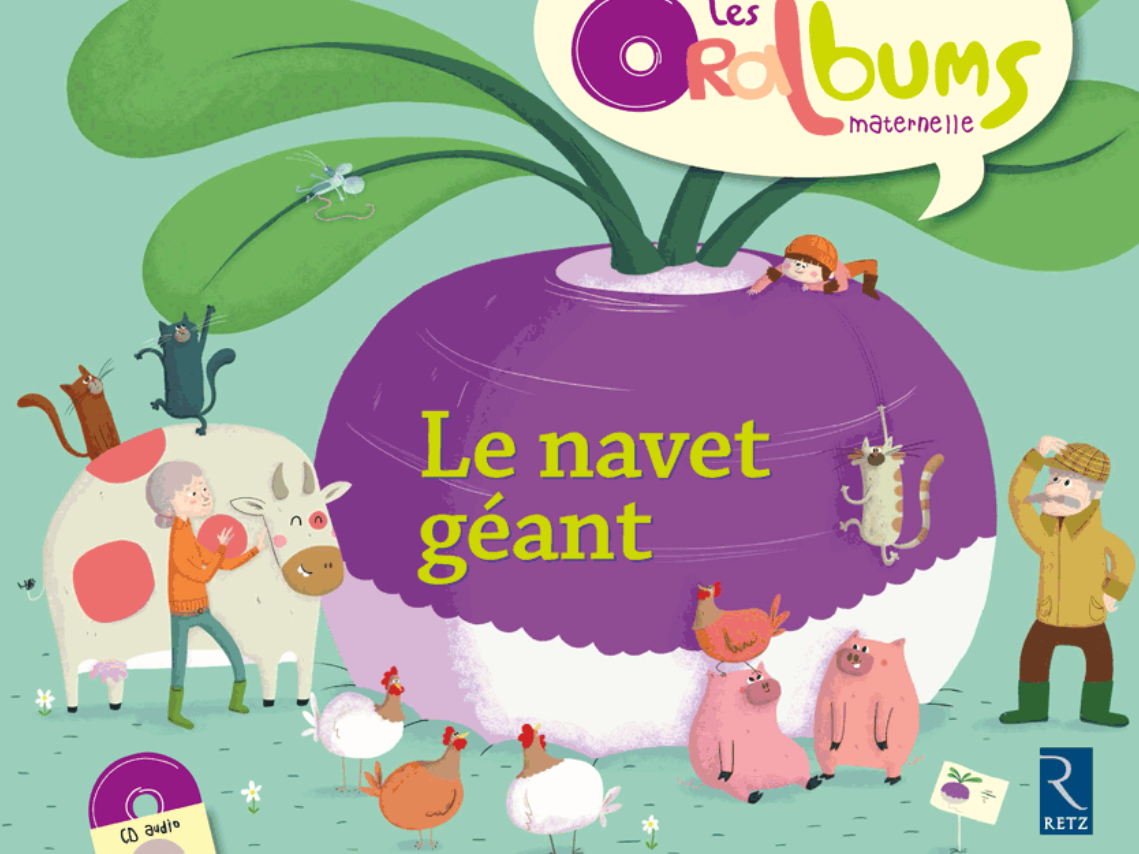 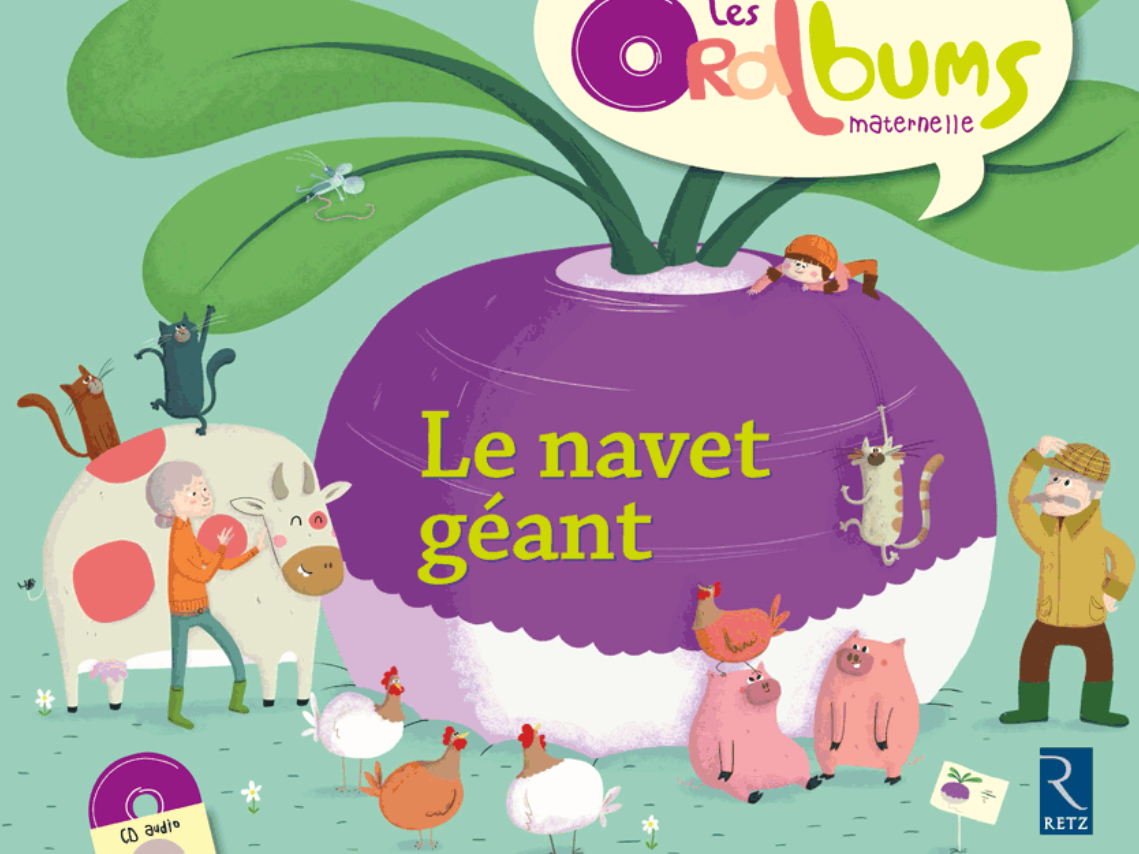 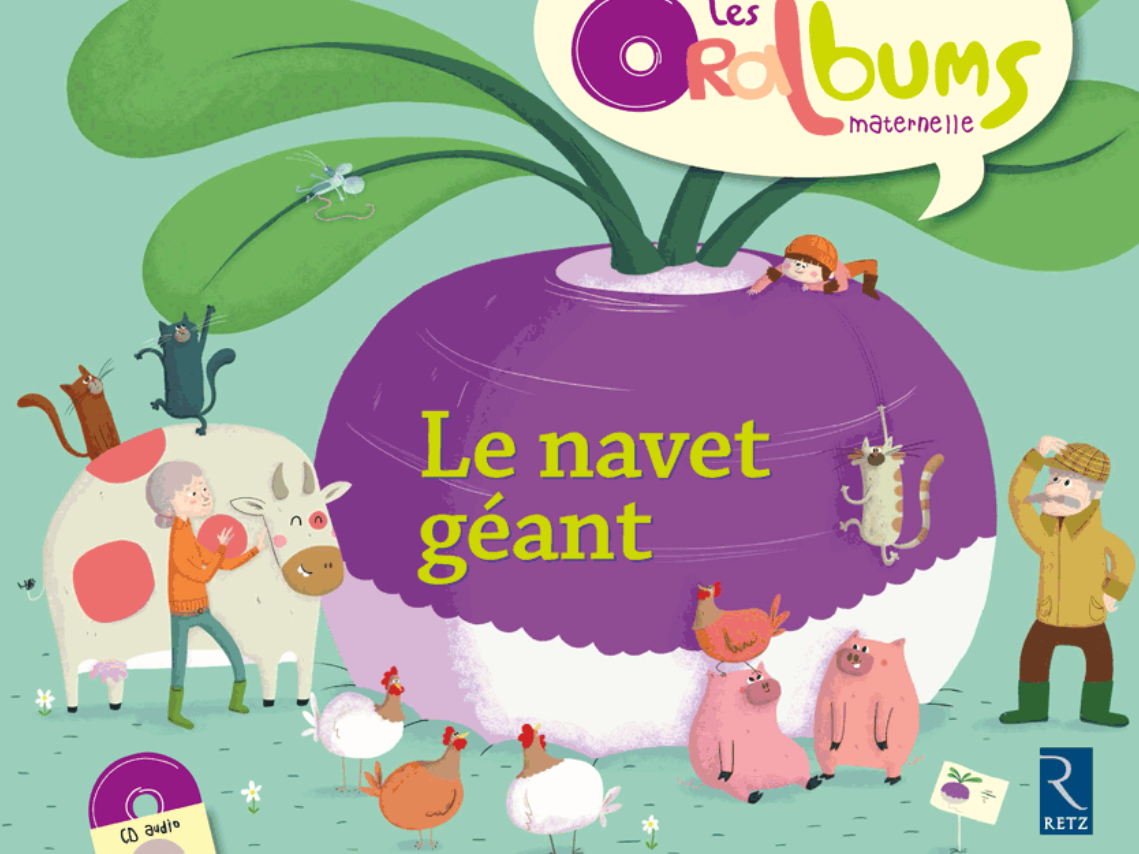 Objectif : Reproduire un texte en majuscules scriptes à partir d’un modèle.
Reproduis le titre de l’album « Le navet géant ».
LE   NAVET   GÉANT

_______________________
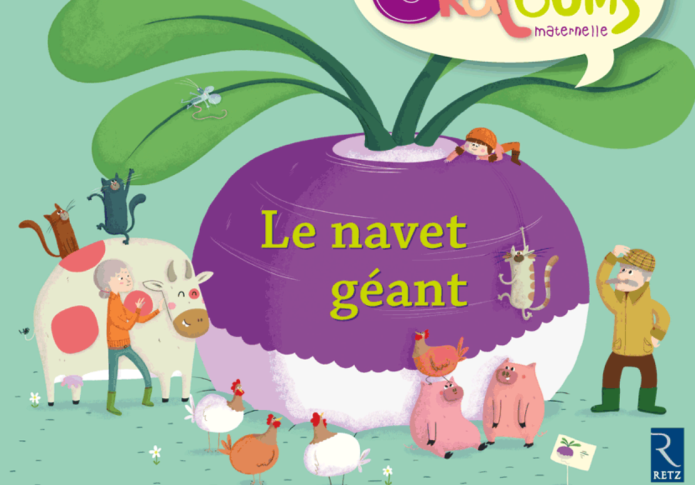 Objectif : Reproduire un texte en majuscules scriptes à partir d’un modèle.
Reproduis le titre de l’album « Le navet géant ».
LE   NAVET   GÉANT

_______________________
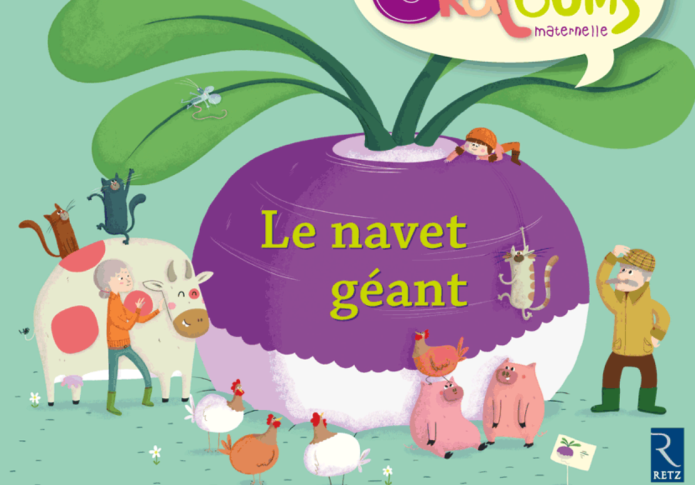 Objectif : Reproduire un texte en minuscules scriptes à partir d’un modèle.
Reproduis le titre de l’album « Le navet géant ».
le   navet   géant

_______________________
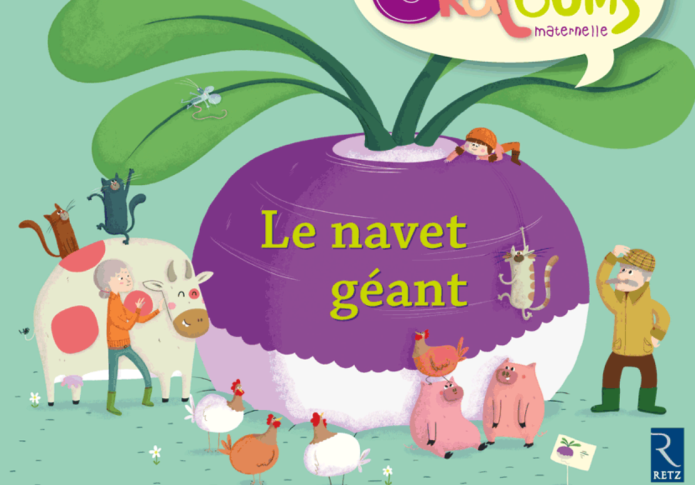 Objectif : Reconstituer la chronologie d’une histoire lue en classe à partir des illustrations.
Remets dans l’ordre les images de l’histoire « Le navet géant ».
1
2
3
4
5
6
7
8
9
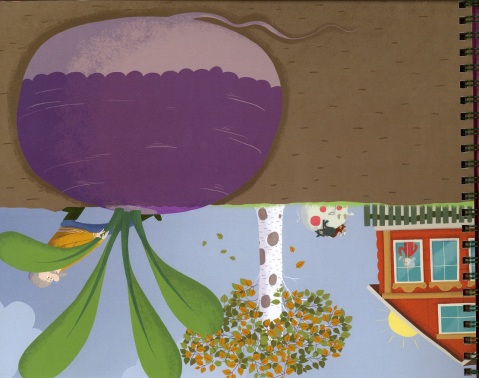 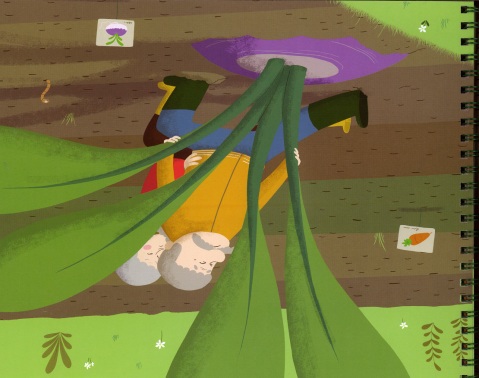 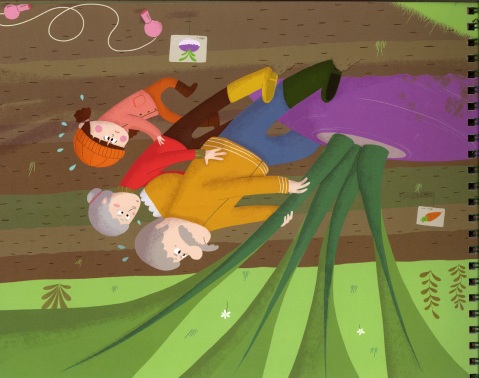 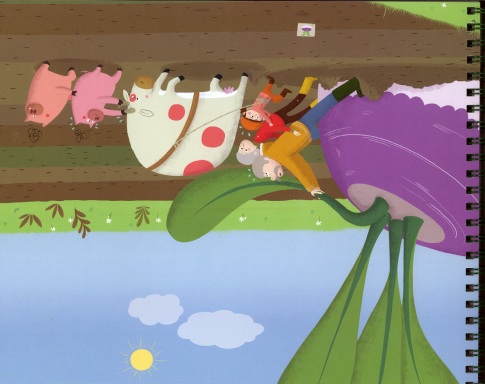 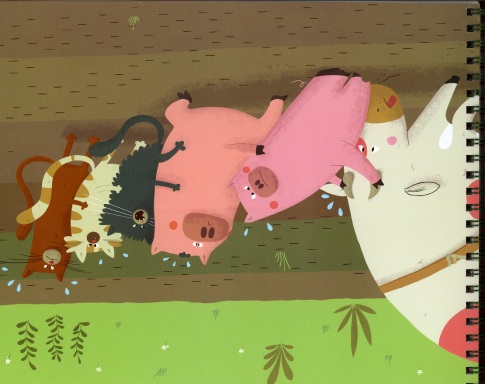 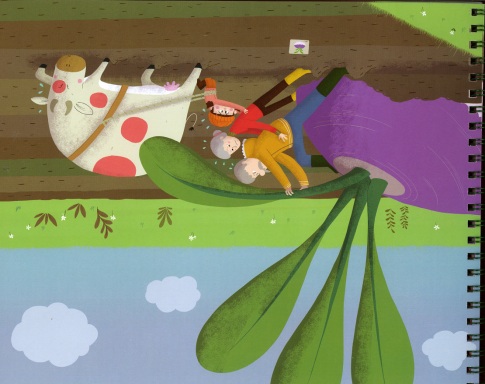 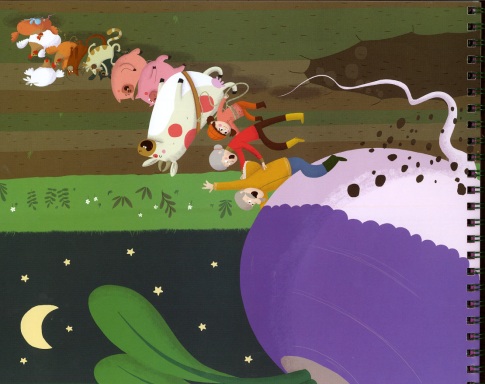 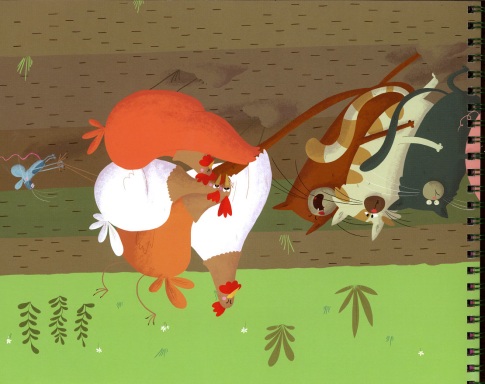 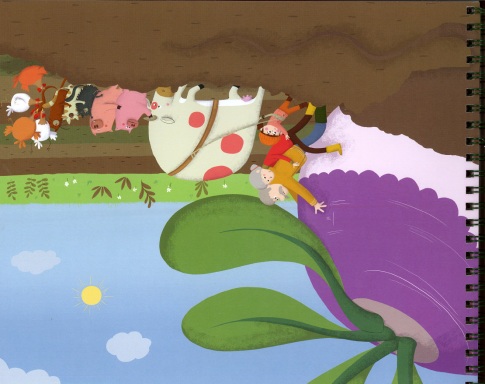 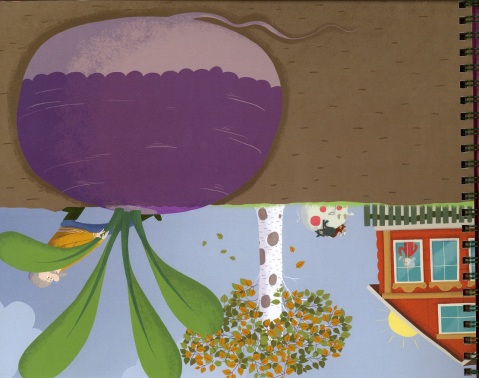 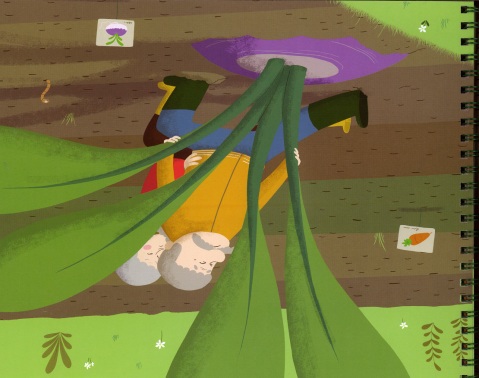 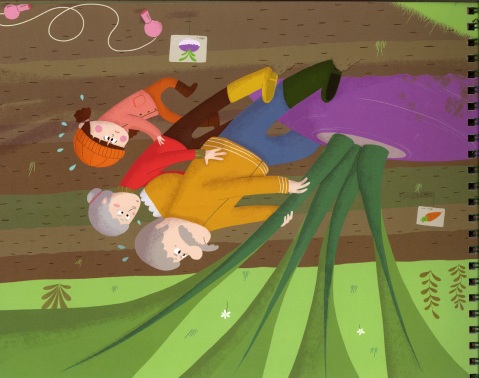 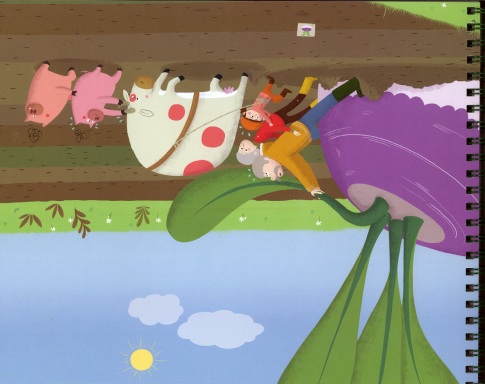 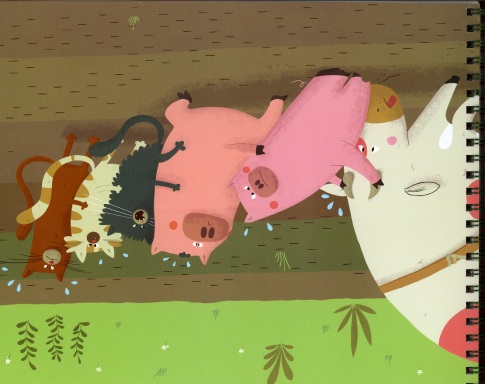 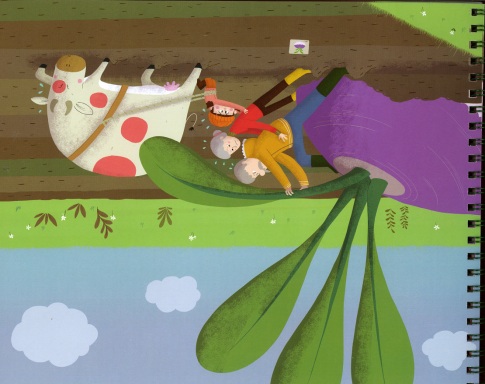 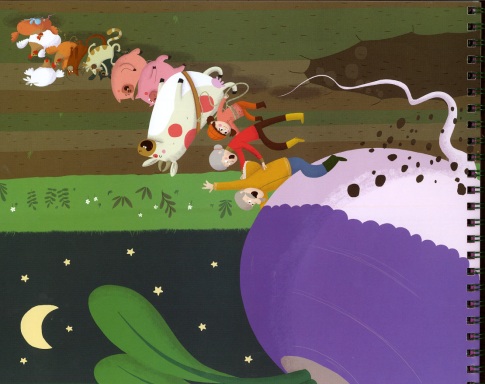 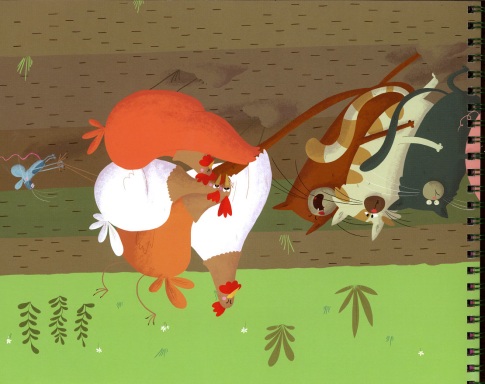 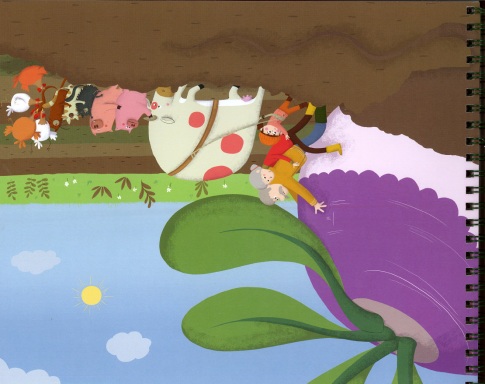 Objectif : Reconstituer la chronologie d’une histoire lue en classe à partir des illustrations.
Remets dans l’ordre les images de l’histoire « Le navet géant ».
1
2
3
4
6
5
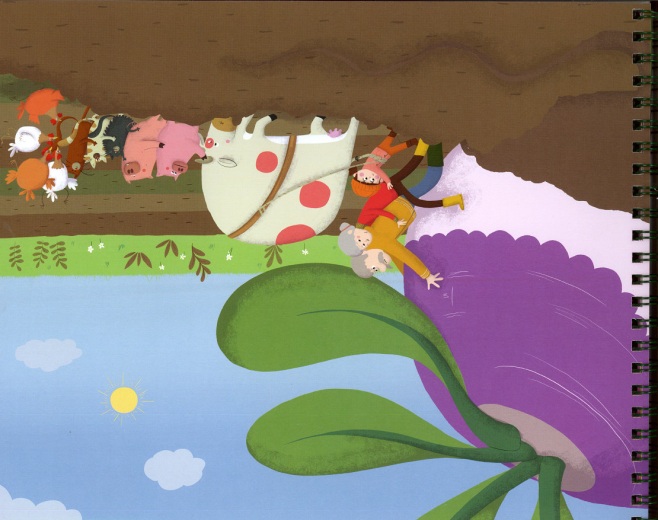 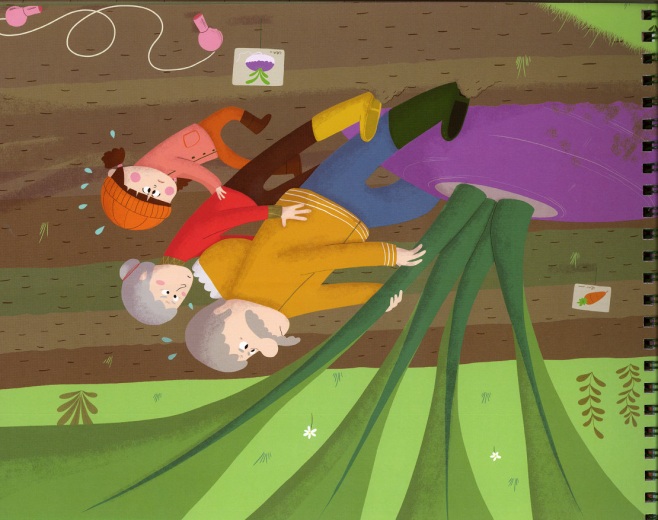 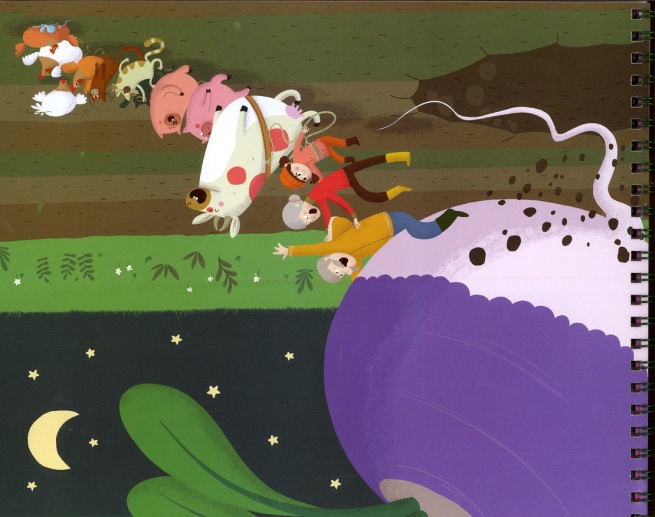 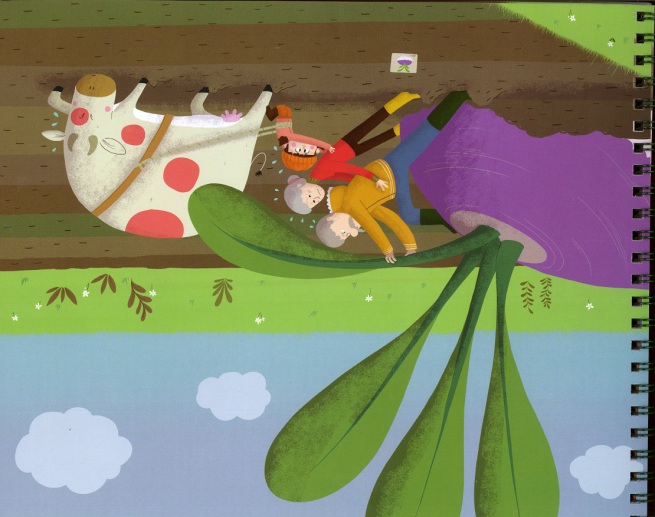 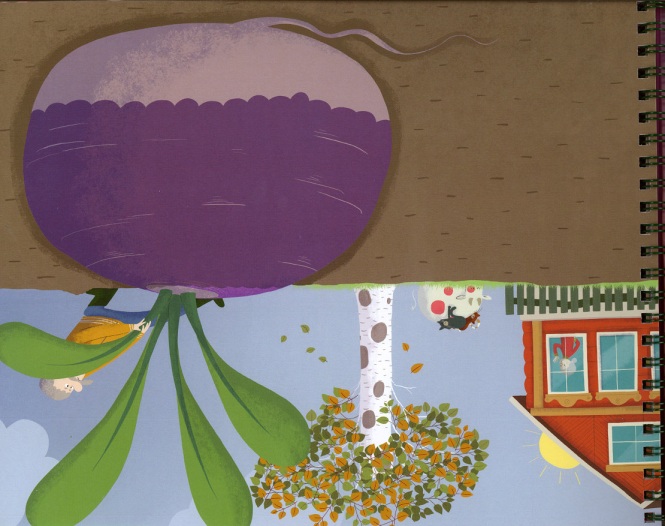 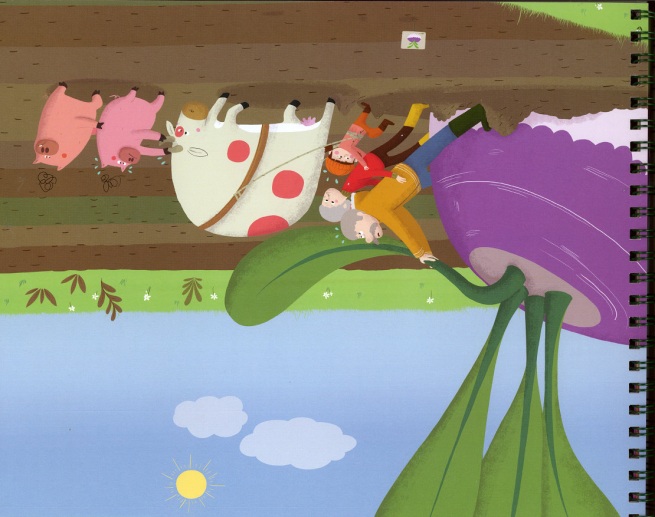 Objectif : Identifier les personnages d’une histoire.
Pour chacun des animaux suivants, écris dans la bulle combien ils sont dans l’histoire du navet géant.
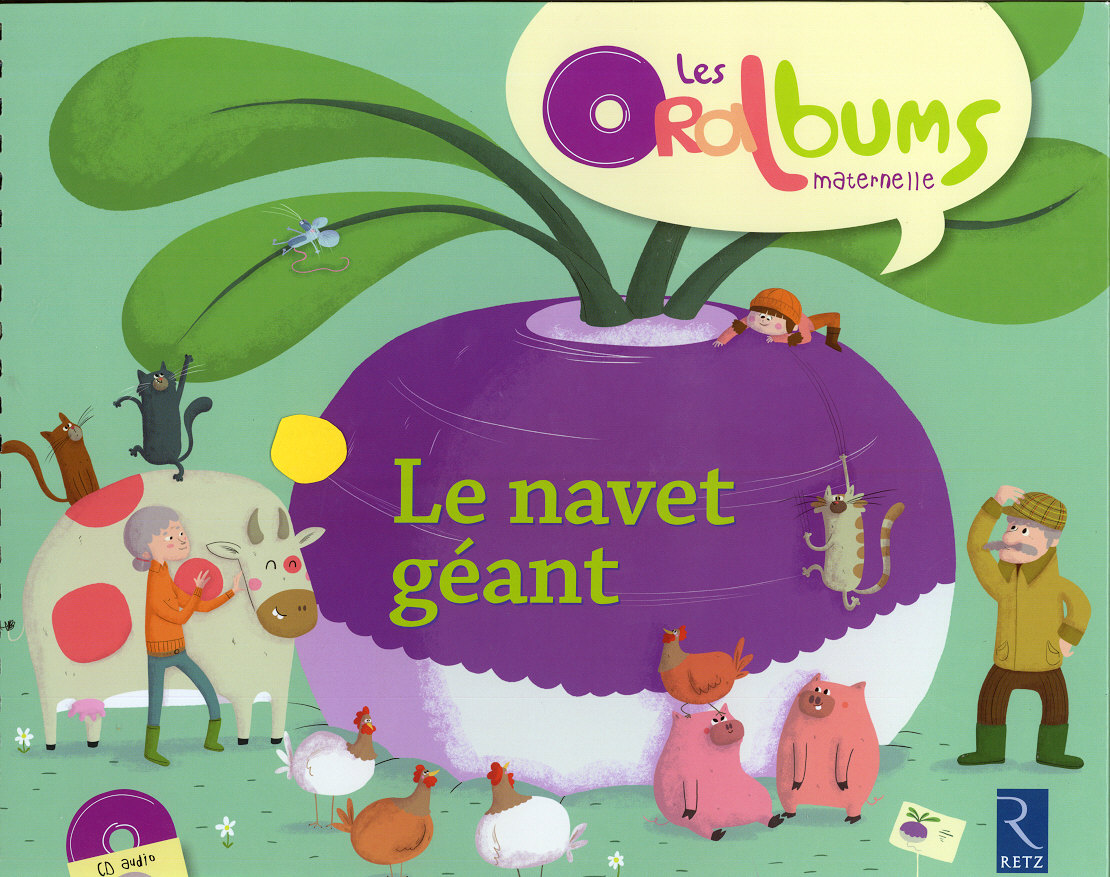 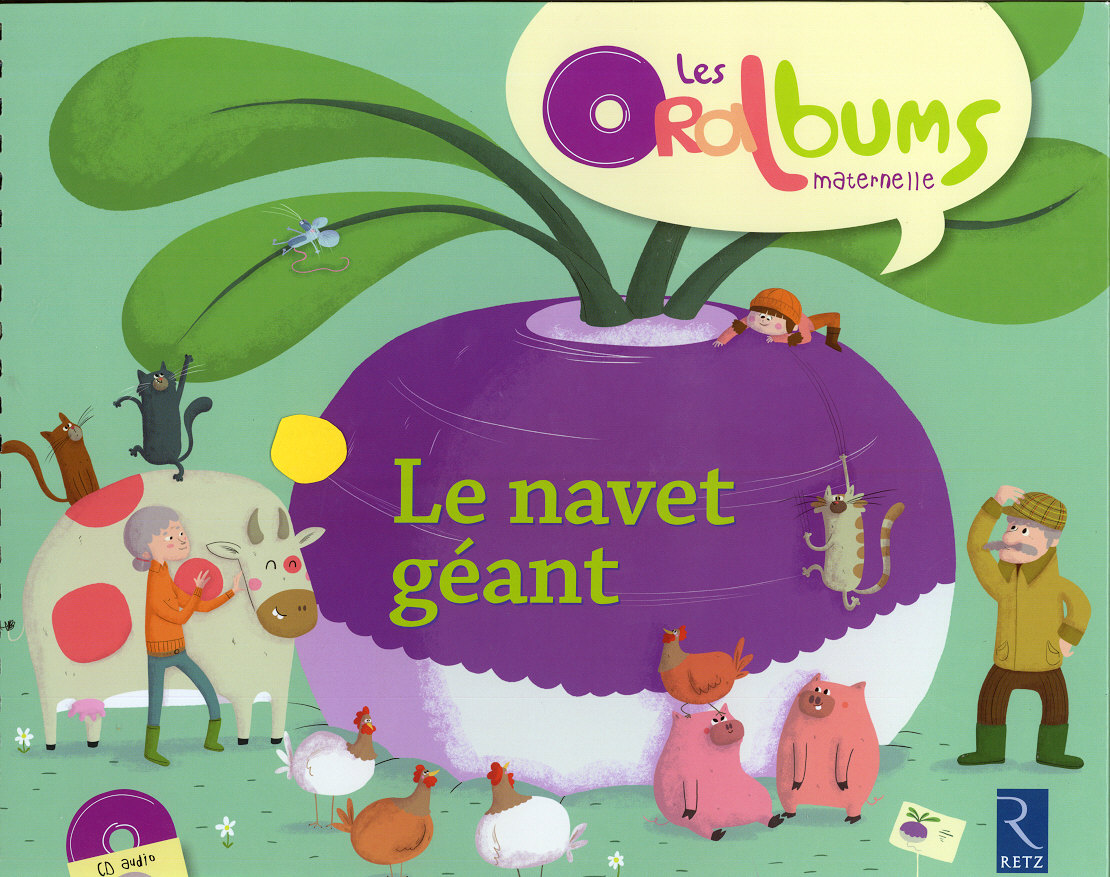 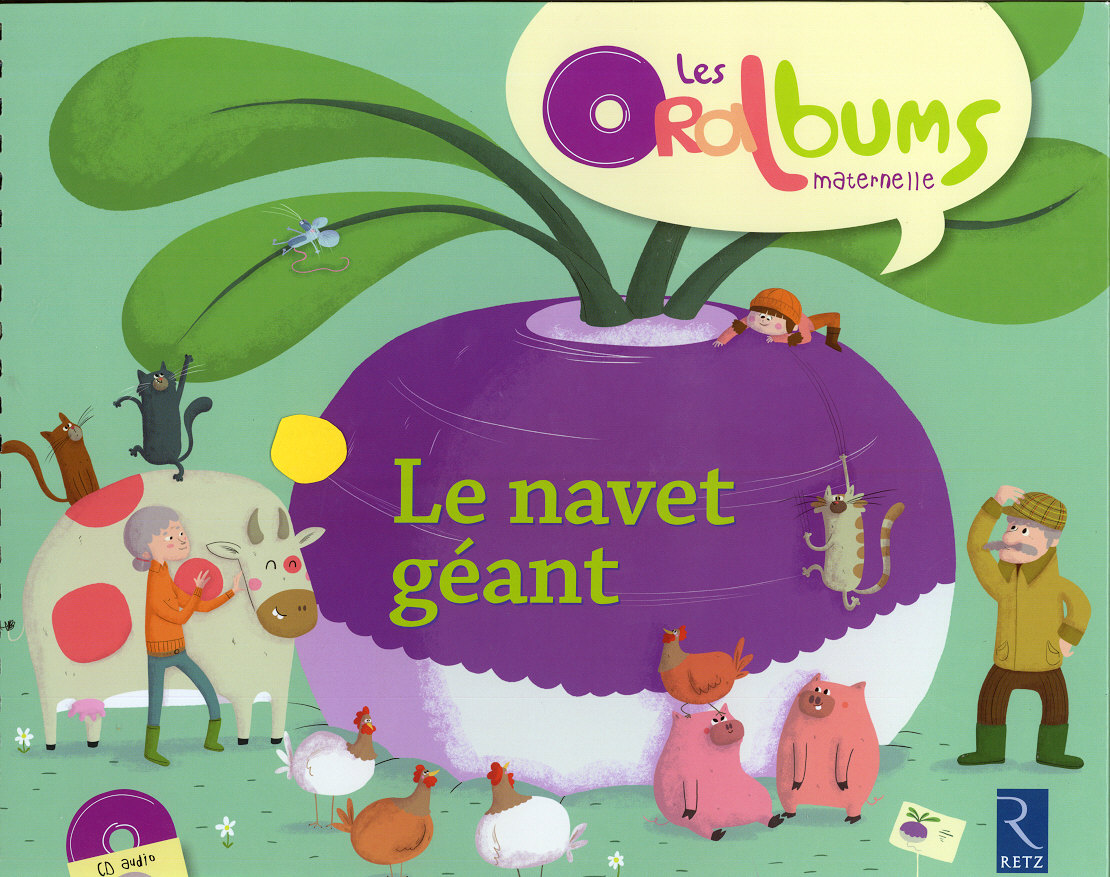 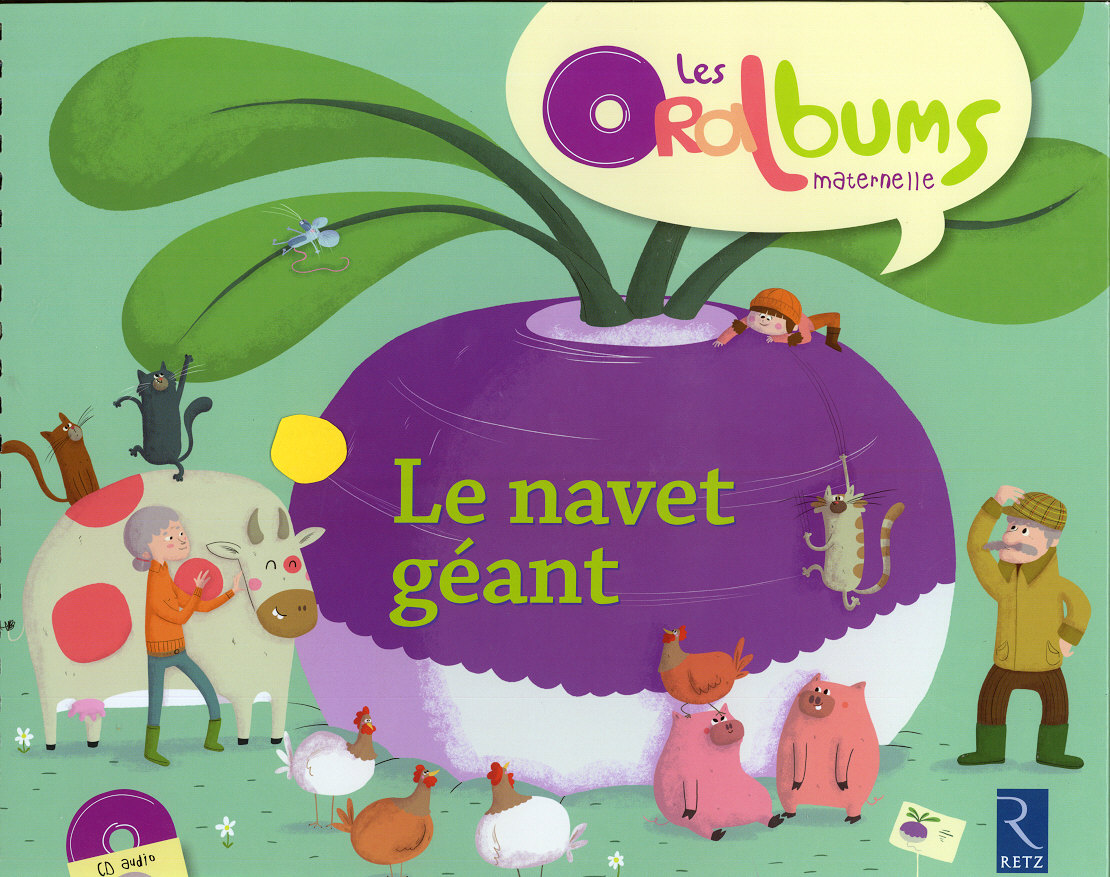 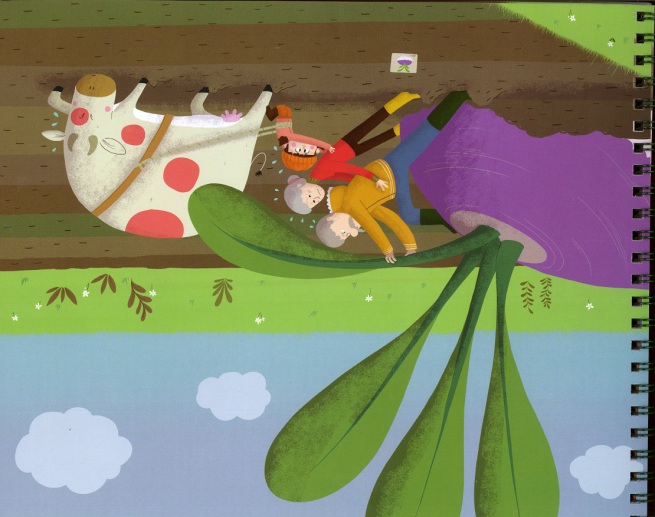 Objectif : Associer à une collection l’écriture chiffrée qui lui correspond.
Pour chaque ligne, compte combien il y a de cochons et écris ou colle le chiffre correspondant.
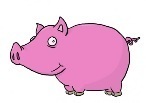 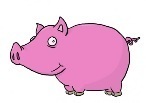 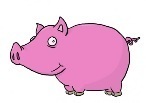 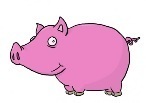 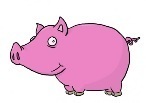 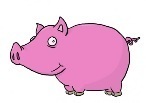 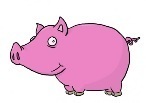 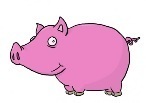 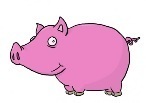 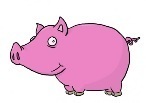 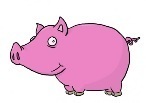 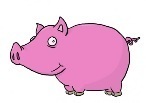 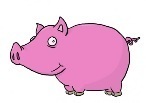 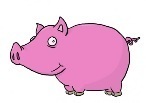 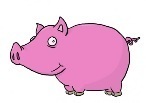 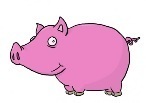 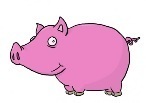 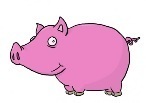 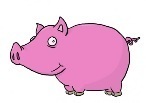 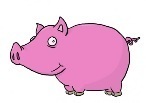 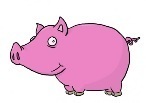 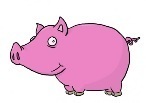 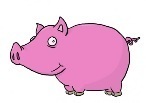 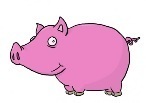 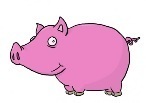 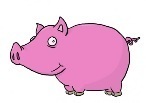 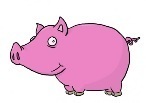 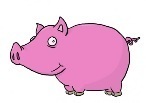 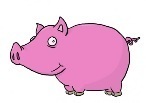 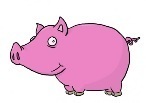 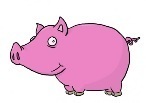 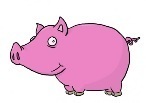 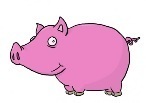 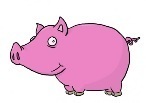 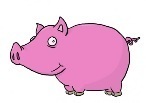 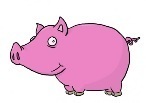 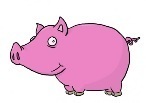 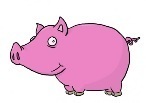 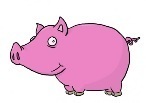 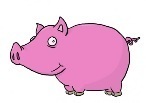 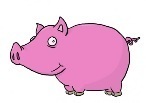 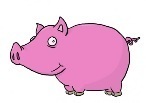 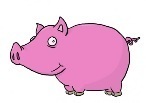 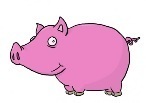 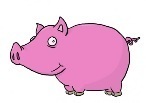 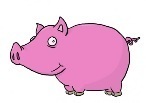 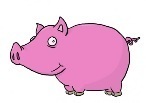 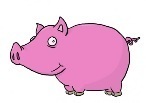 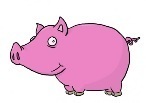 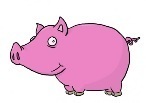 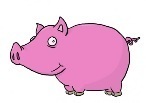 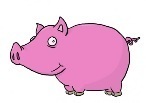 Objectif : Associer à une collection l’écriture chiffrée qui lui correspond.
Pour chaque ligne, compte combien il y a de cochons et écris ou colle le chiffre correspondant.
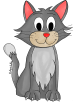 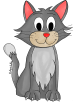 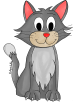 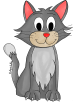 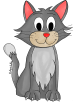 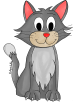 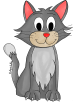 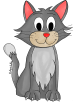 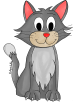 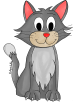 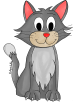 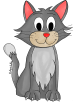 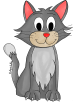 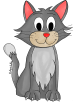 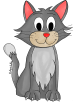 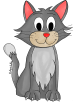 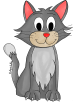 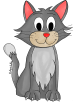 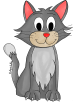 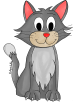 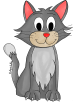 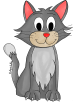 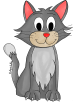 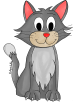 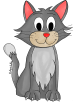 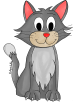 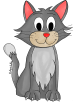 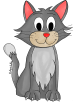 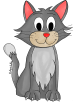 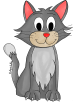 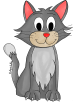 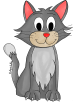 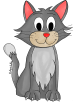 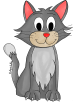 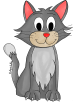 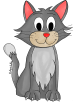 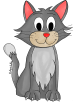 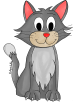 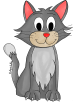 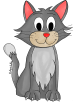 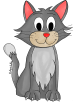 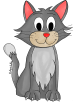 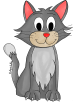 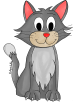 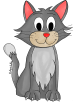 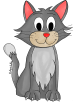 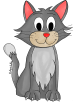 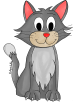 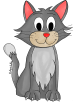 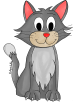 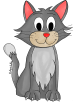 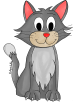 Objectif : Associer à une collection l’écriture chiffrée qui lui correspond.
Pour chaque ligne, compte combien il y a de cochons et écris ou colle le chiffre correspondant.
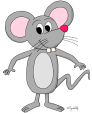 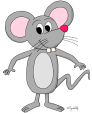 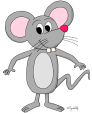 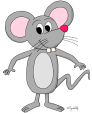 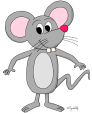 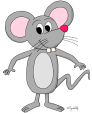 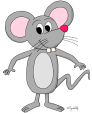 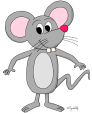 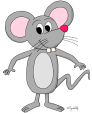 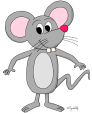 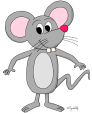 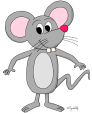 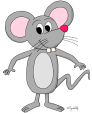 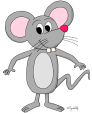 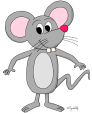 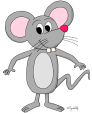 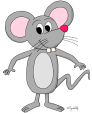 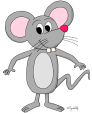 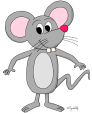 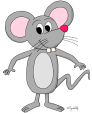 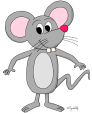 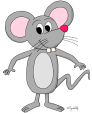 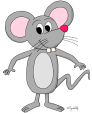 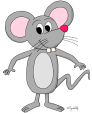 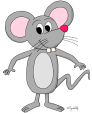 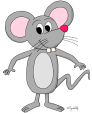 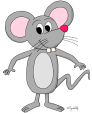 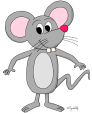 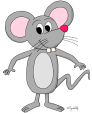 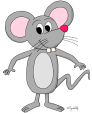 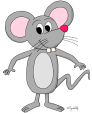 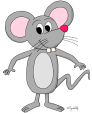 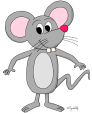 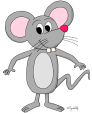 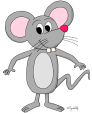 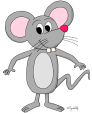 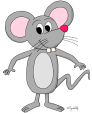 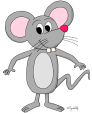 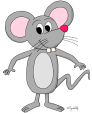 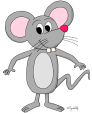 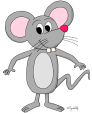 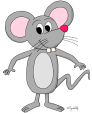 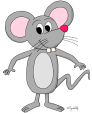 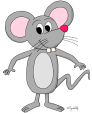 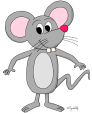 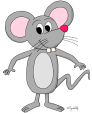 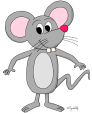 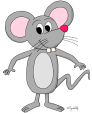 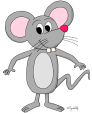 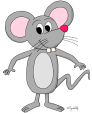 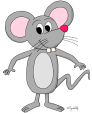 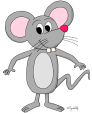 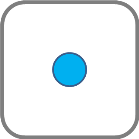 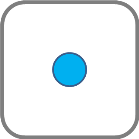 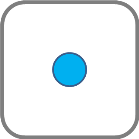 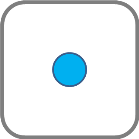 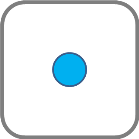 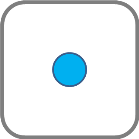 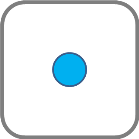 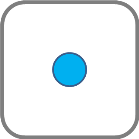 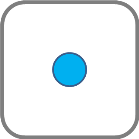 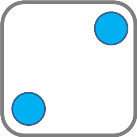 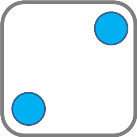 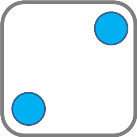 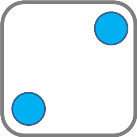 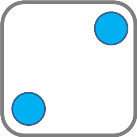 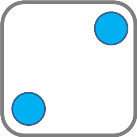 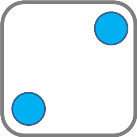 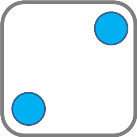 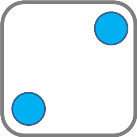 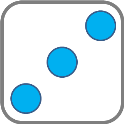 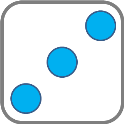 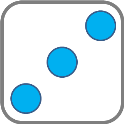 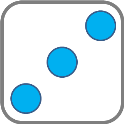 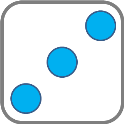 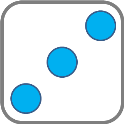 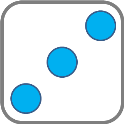 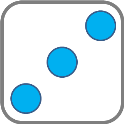 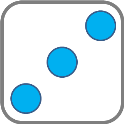 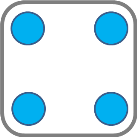 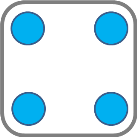 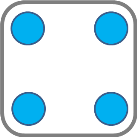 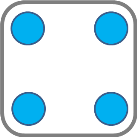 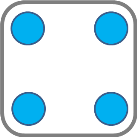 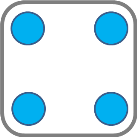 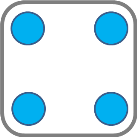 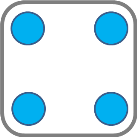 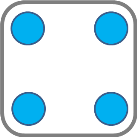 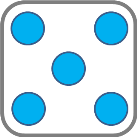 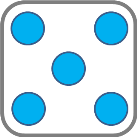 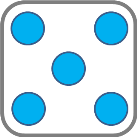 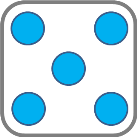 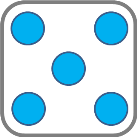 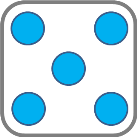 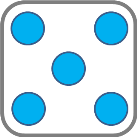 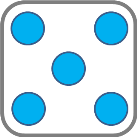 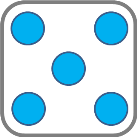 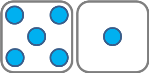 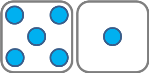 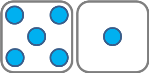 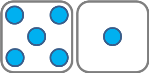 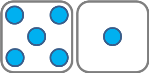 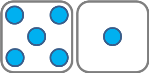 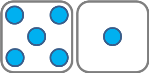 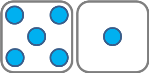 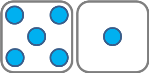 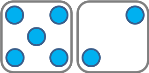 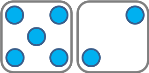 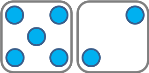 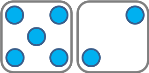 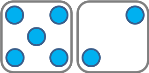 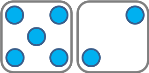 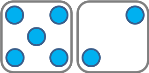 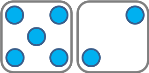 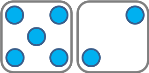 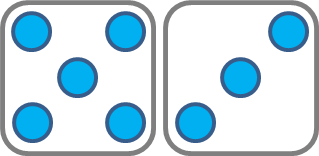 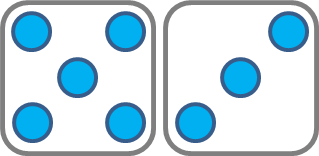 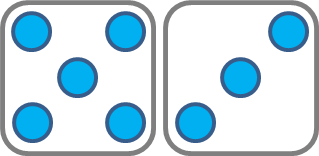 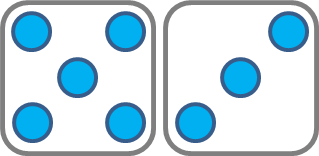 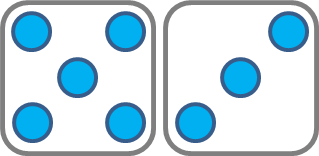 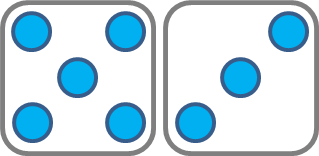 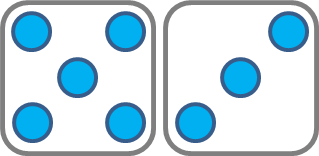 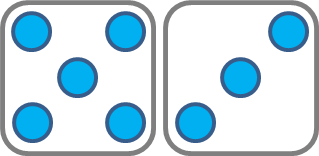 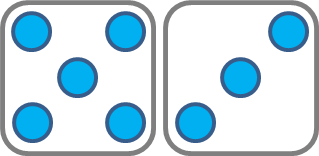 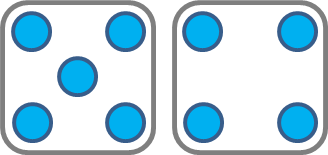 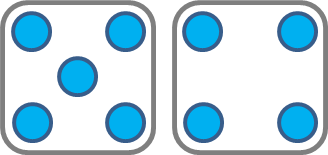 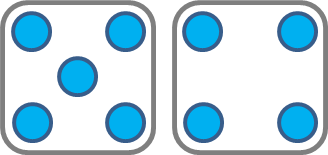 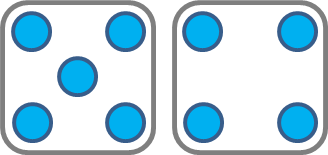 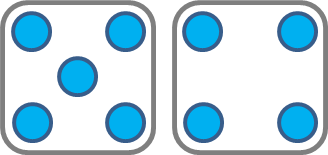 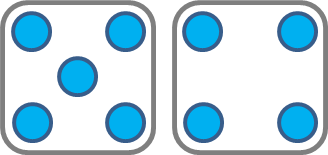 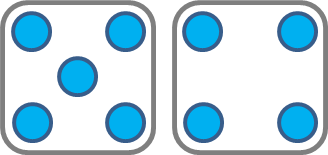 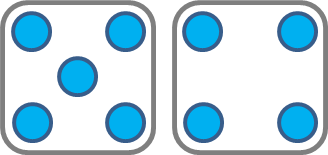 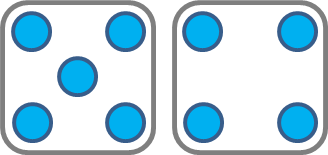 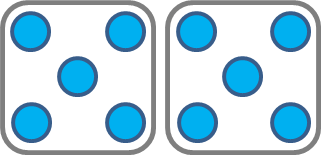 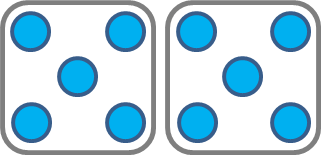 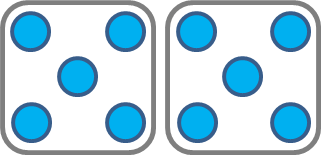 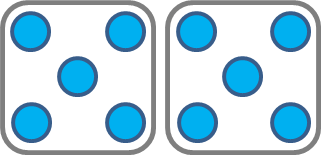 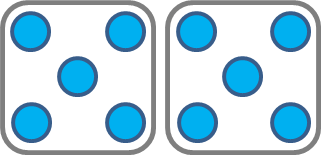 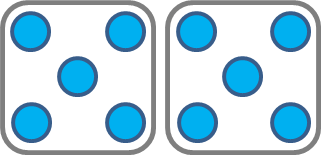 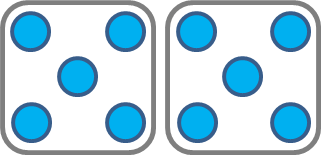 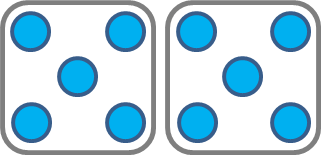 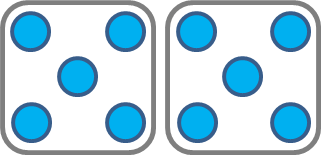 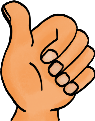 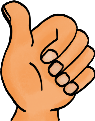 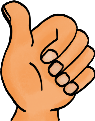 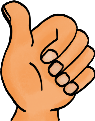 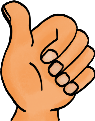 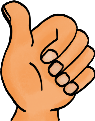 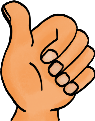 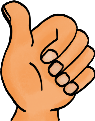 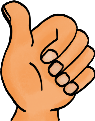 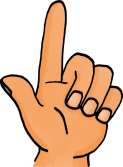 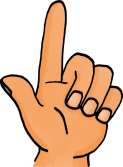 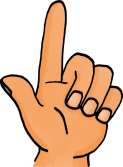 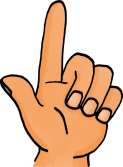 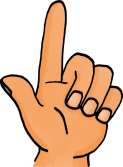 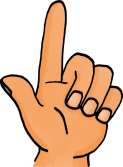 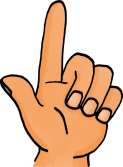 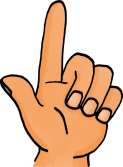 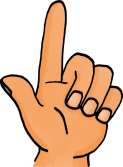 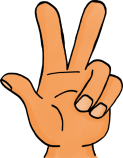 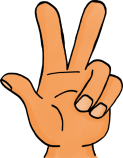 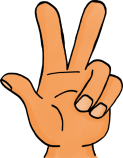 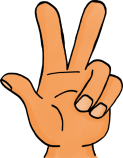 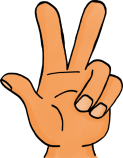 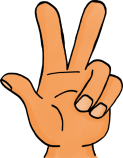 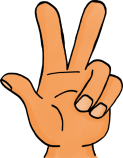 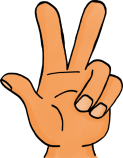 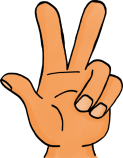 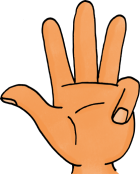 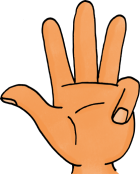 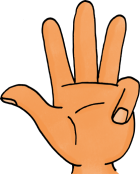 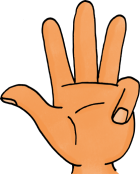 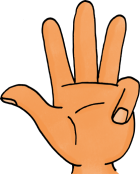 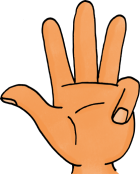 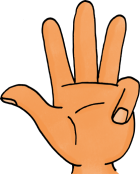 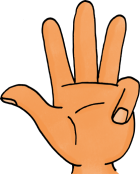 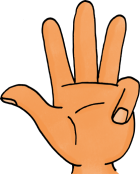 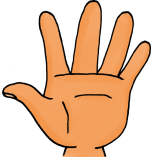 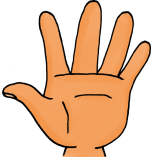 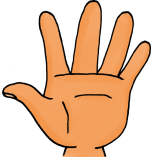 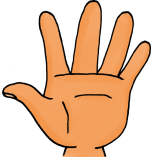 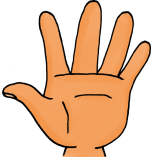 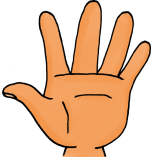 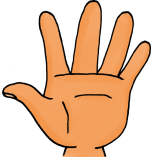 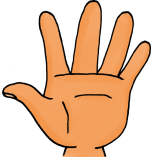 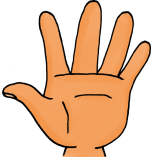 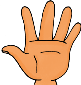 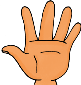 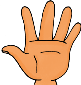 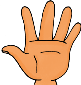 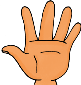 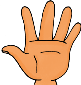 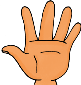 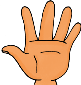 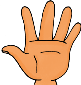 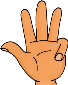 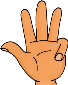 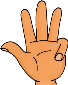 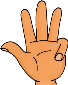 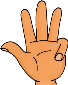 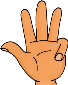 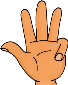 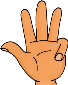 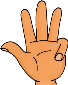 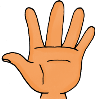 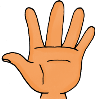 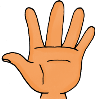 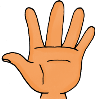 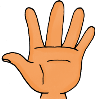 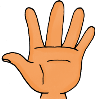 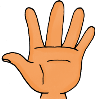 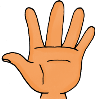 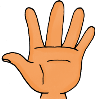 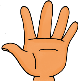 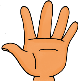 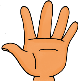 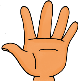 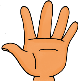 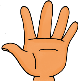 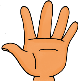 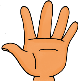 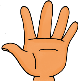 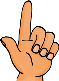 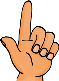 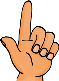 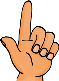 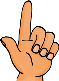 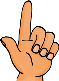 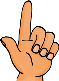 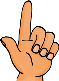 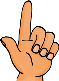 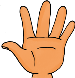 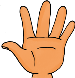 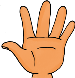 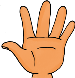 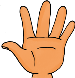 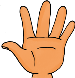 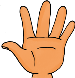 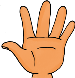 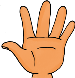 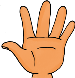 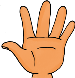 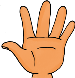 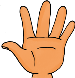 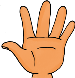 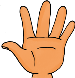 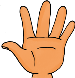 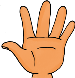 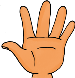 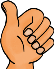 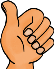 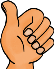 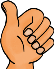 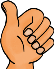 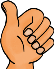 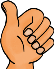 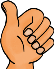 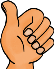 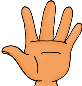 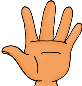 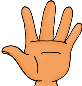 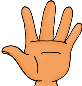 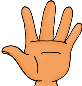 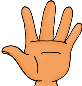 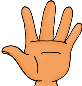 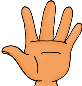 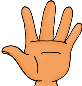 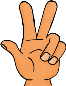 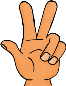 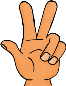 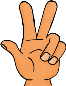 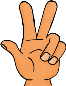 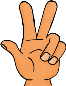 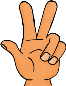 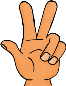 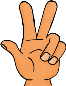